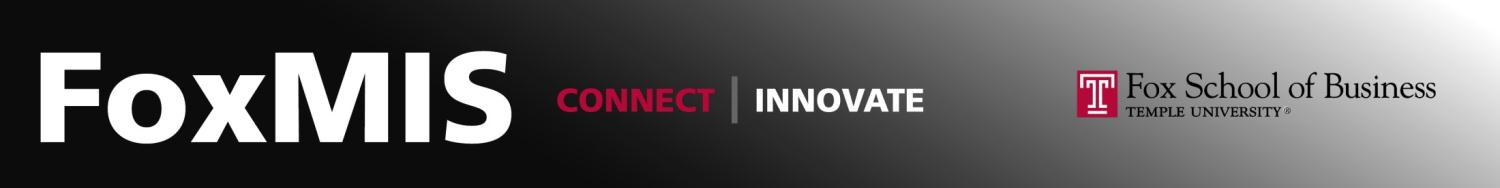 MIS5001:Information Technology ManagementEthics and Continuity Management
Larry BrandolphLarry.Brandolph@temple.eduhttp://community.mis.temple.edu/mis5001sec401f13
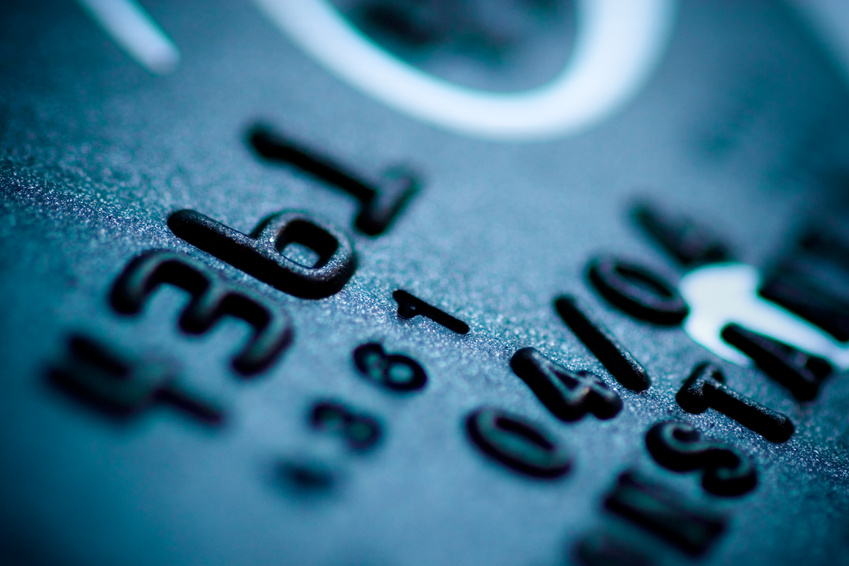 Are We Security Savvy?
11%
4-digit PINs that are “1234”
20%
4-digit PINs that begin with “19”
http://blogs.computerworld.com/security/21027/quirky-trends-pins-include-420-and-69-password-hat-tips-007-pi-8675309
Big Impact
50%
Organizations that were victims of at least one cyberattack in 2011
$5.5m
Average cost of a data breach in 2011 (down from 2010!)
http://gocsi.com/surveyhttp://www.cio.com/article/702494/Cost_of_Data_Breaches_Declines
Cascading damages
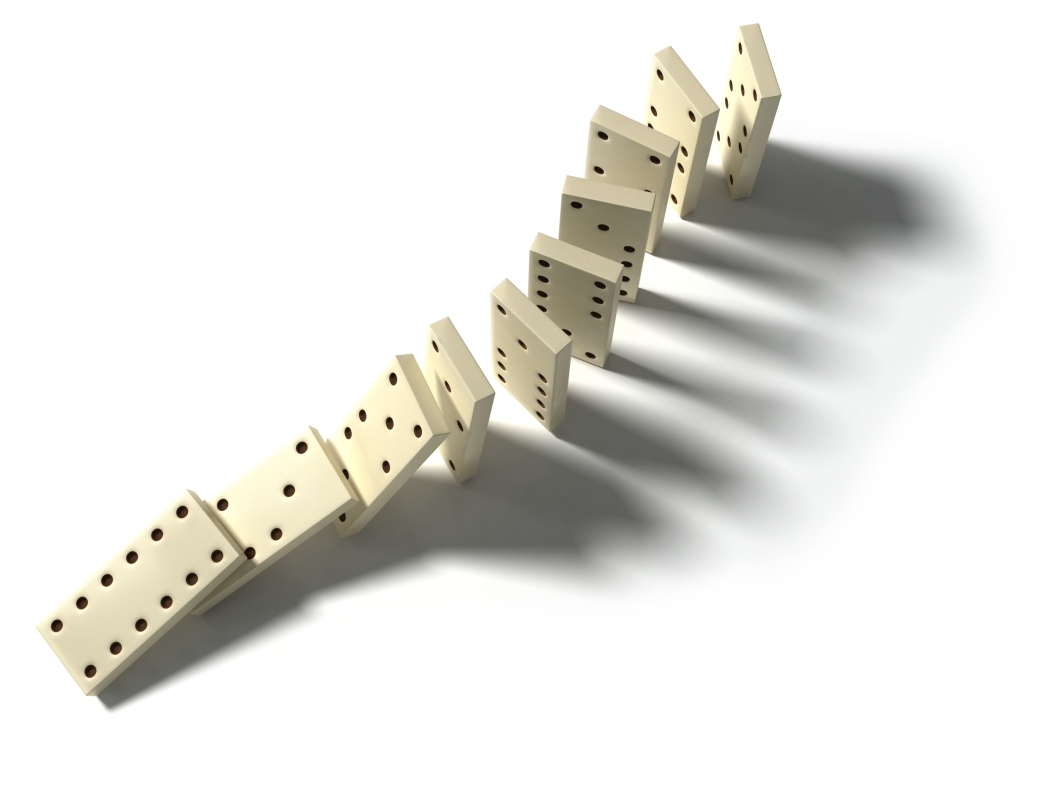 From Greisiger (2006) – NetDiligence Corporate Presentation
Spending on IT Security
$151 billion projected for 2012 (Financial Times, 2011)
5.6% of total enterprise IT spending

Emerging executive position: 
	The Chief Information 	Security Officer
To whom should the CISO report?
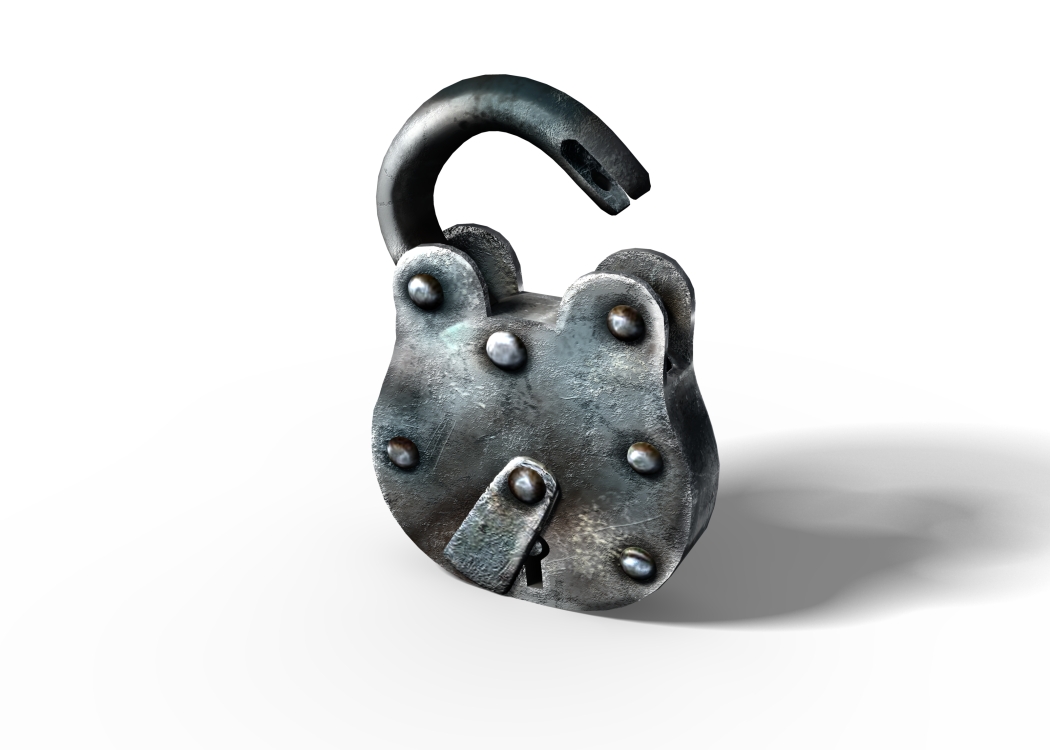 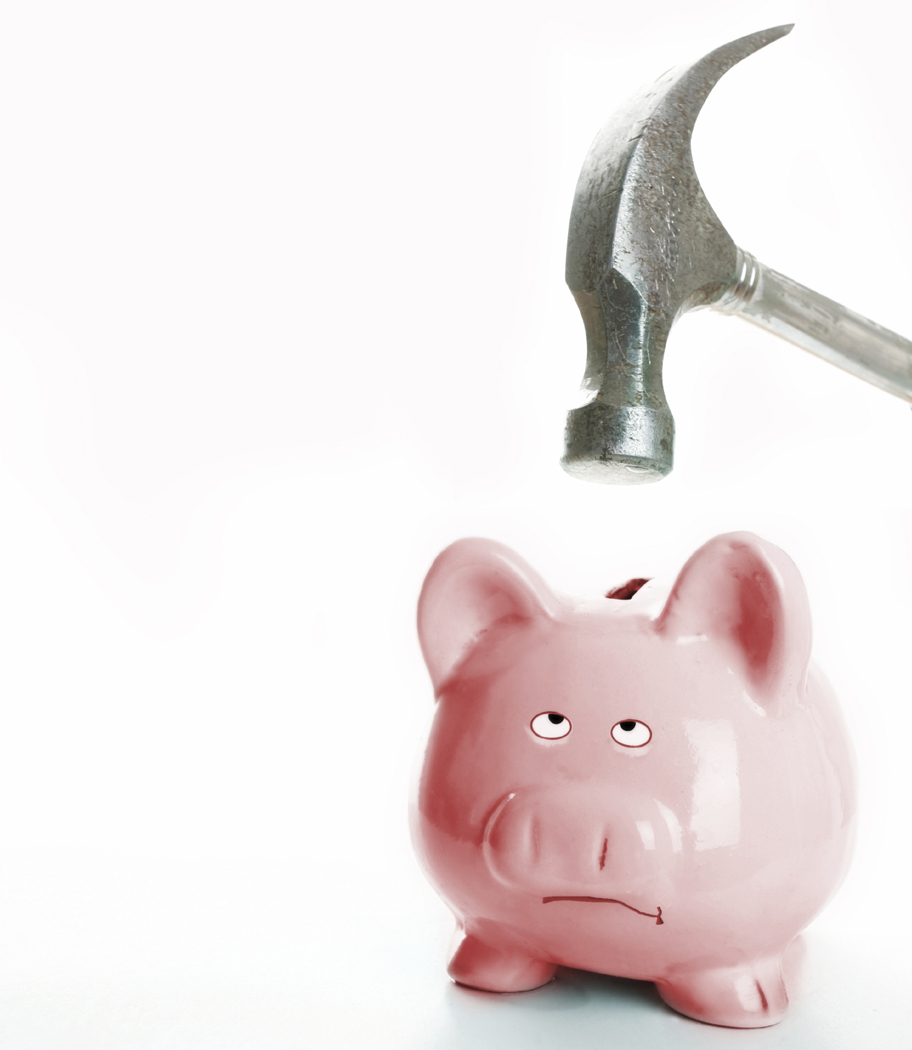 Regulating Information: Financial Services
[Speaker Notes: FPR – have to inform customers what information is collected and how it will be used; with right to opt-out
Safeguards Rule – written plan detailing how institution will protect private information
Pretexting Protection – written plan detailing how institutions will protect against unauthorized access, phishing, etc.]
Regulating Information: Healthcare
Source: http://www.hhs.gov/ocr/privacy
[Speaker Notes: Key tenets:
HIPAA – secure records with individually identifiable health information; ensure that portability does not compromise security
PSIQA - voluntary reporting system to enhance the data available to assess and resolve patient safety and health care quality issues]
How do you protect against a breach?
What is the role of the CISO?
Is this consistent with the “lessons learned” from CareGroup?